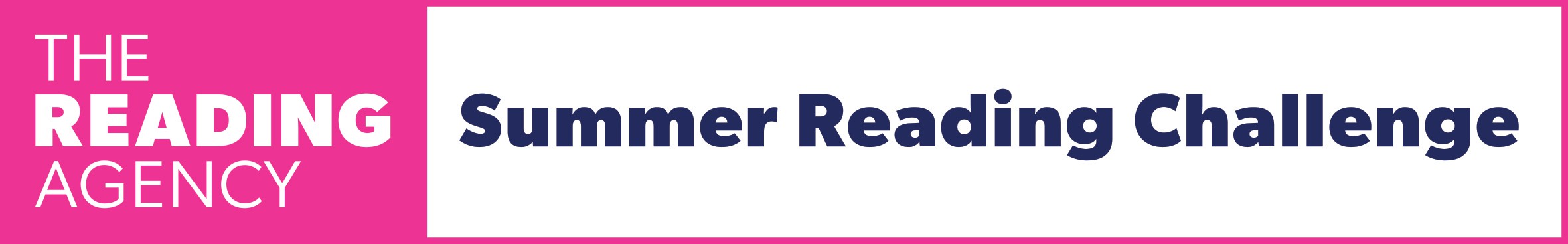 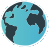 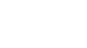 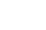 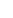 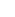 Delivered in partnership with libraries
Join an enchanted story-writing adventure
A fun and free 1 hour workshop for 5-11 year olds.
Explore Learning tutors will coach children to plant the seeds of a great idea and grow a magical story.
Tuesday 5th August                       11:30-12:30pm

Braintree Library
Date:
Time:
Call us today to book your space
Phone:  01245450501
Story Garden illustrations by Dapo Adeola and © The Reading Agency 2025
Story Garden logo artwork © The Reading Agency 2025
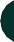 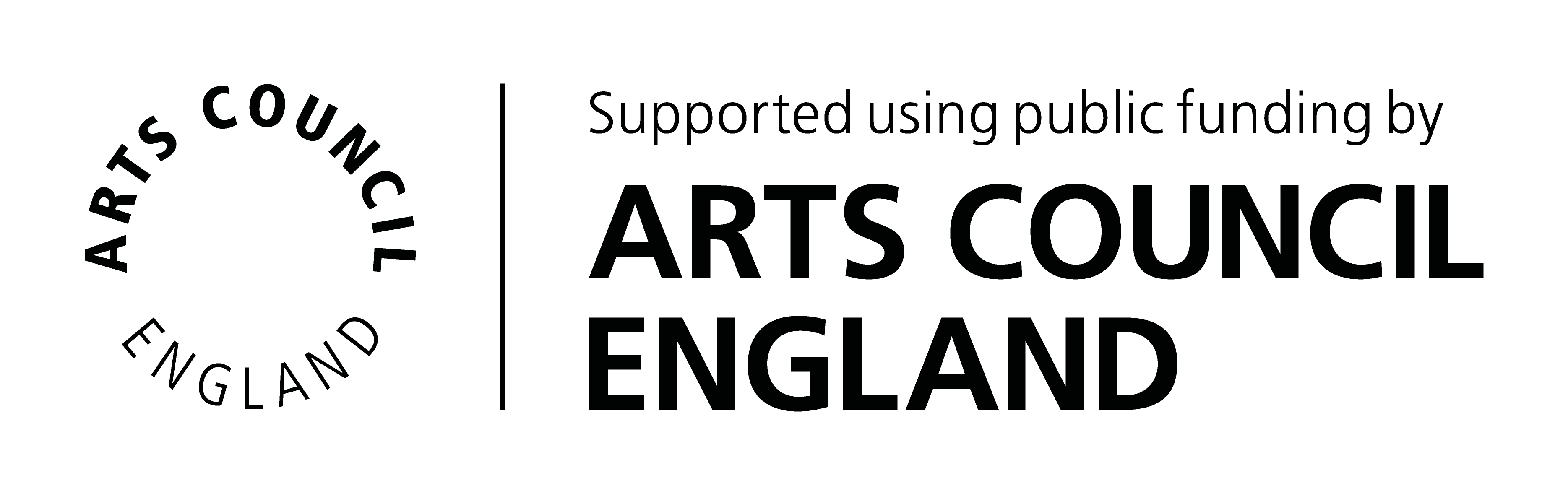